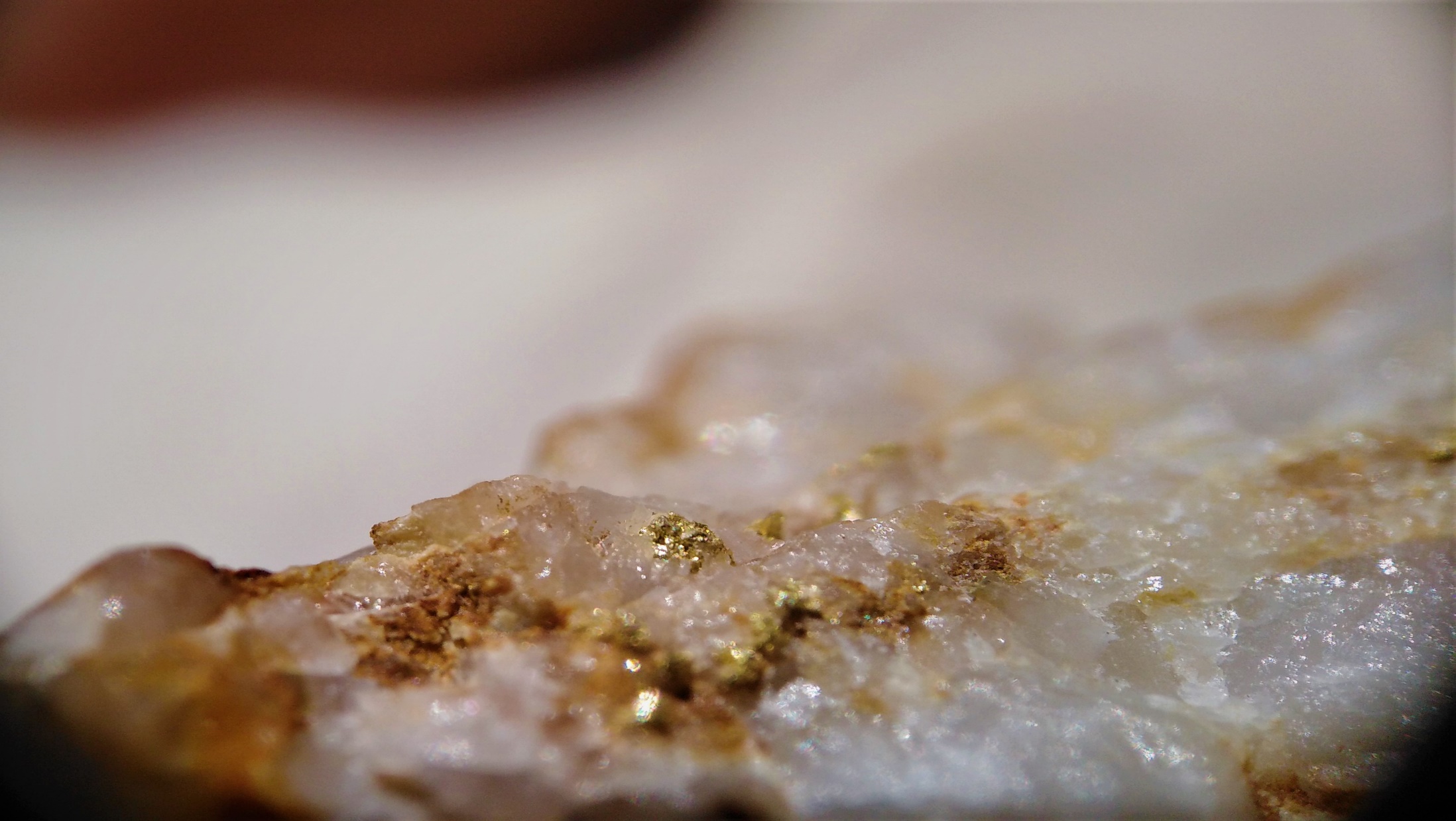 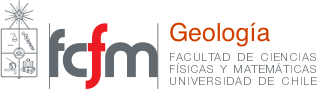 Introducción a Yacimientos Minerales
GL4401-2, Primavera 2019

Enriquecimiento Supérgeno y Exóticos



Profesor auxiliar: Martín Cerda
Ayudantes: José Moreno y Juan Pablo Varela.
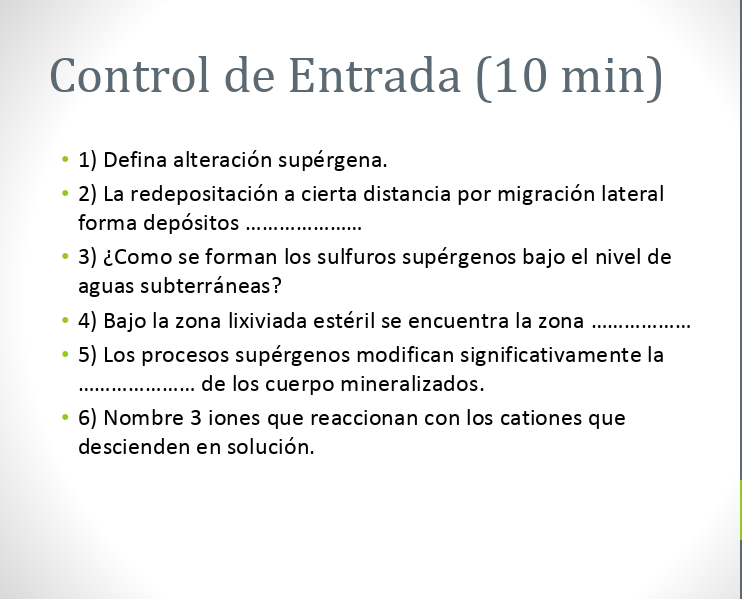 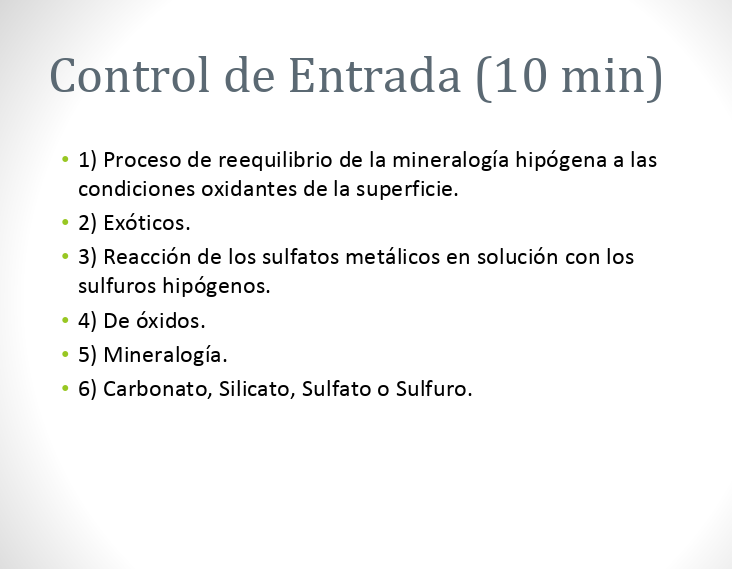 ALTERACIÓN SUPÉRGENA
Proceso de reequilibrio de la mineralogía hipógena (hidrotermal) a las condiciones
oxidantes cerca de la superficie terrestre (sobre el nivel de las aguas subterráneas)
La mayoría de las asociaciones de minerales sulfurados son inestables a estas  condiciones y se descomponen (meteorizan) para originar una nueva mineralogía  estable en condiciones de meteorización
Este proceso de alteración involucra la liberación de cationes metálicos y aniones sulfato  mediante la oxidación de sulfuros hipógenos (lixiviación)
Los sulfatos de Cu y Ag así generados son solubles y son transportados hacia abajo por
Los cationes descienden en solución y pueden ser redepositados por reacción con iones  carbonato, silicato, sulfato o sulfuro.
aguas meteóricas
ALTERACIÓN SUPÉRGENA
El Cu y Ag pueden formar minerales oxidados que permanecen en la zona  oxidada, pero también pueden precipitar debajo del nivel freático por los sulfuros  hipógenos y formar sulfuros más ricos en Cu o Ag respectivamente  (enriquecimiento secundario).
Afecta a los silicatos generando minerales de arcillas (halloysita, smectita) y a los
sulfuros hipógenos que se transforman en minerales oxidados
El nivel de aguas subterráneas marca un límite de oxidación-reducción.

La pirita, como sulfuro hipógeno, juega un rol fundamental al ser la  principal fuente de soluciones ácidas (por abundancia), debido a  su reacción con el agua y oxígeno, generando ácido sulfúrico
EL AMBIENTE DE OXIDACIÓN Y  TRANSPORTE
Transporte lateral  Yacimientos  Exóticos
Roca Fuente
Proceso
Transporte vertical  Enriquecimiento  Supérgeno
FACTORES CONDICIONANTES PARA EL ENRIQUECIMIENTO
Evolución geomorfológica (exhumación)
Clima
Mineralogía hipógena (mena y ganga)
Composición de la roca de caja
Estructuras
Nivel de aguas subterráneas
Agentes orgánicos: Bacterias

Estos factores son interdependientes
FACTORES CONDICIONANTES PARA EL ENRIQUECIMIENTO
Clima (agua, erosión, etc) y nivel de exhumación
Clima semi-árido y bajas tasas de erosión

Mineralogía hipógena
Afecta la eficiencia de la lixiviación
Pirita es un mineral muy importante ya que la descomposición de la misma genera  ácido sulfúrico → lixiviación eficiente
Oxidación de sulfuros que no sean de Fe generan una menor cantidad de ácido →  lixiviación poco eficiente → generación de cuerpos oxidados, pero sin variación  significativa de leyes de Cu
FACTORES CONDICIONANTES PARA EL ENRIQUECIMIENTO
Estructuras
Zonas de falla o fracturas, aumenta la permeabilidad permitiendo que las aguas
percolantes lleguen a niveles más profundos.
Nivel de aguas subterráneas (Eh y pH del medio)
Sobre el N.F → potencial oxidante y ambiente ácido
Bajo el N.F → potencial reductor y ambiente básico
Composición de la roca
Afecta la capacidad de transporte descendente del Cu
Rocas con minerales que reaccionen y neutralicen la solución (Ej. calcita o feldespato
potásico) precipitarán minerales oxidados de Cu o Ag en la zona de oxidación
Rocas silicificadas o con alteración Qz-Ser (mineralogía no reactiva): la mayor parte del  contenido metálico puede ser transportado por debajo del nivel de aguas subterráneas  donde precipitará como sulfuros supérgenos de Cu o Ag al reaccionar con los sulfuros  hipógenos
COMPORTAMIENTO DE METALES
Fe, Al, Ti, Cr, Mn, Ni, Co, Pb forman óxidos estables ➔ Permanecen en la zona de  oxidación (sobre el nivel de aguas subterráneas).
Cu, Mo, Zn, Ag forman sulfatos solubles ➔ Son lixiviados de niveles superficiales y  transportados en solución hacia abajo re-precipitando como sulfuros supérgenos  debajo del nivel de aguas subterráneas.
Au no reactivo químicamente ➔ tiende a permanecer en zona de oxidación,  aunque puede ser transportado si existe Cl o Br.
PROCESOS SUPÉRGENOS
Erosión y exhumación

Oxidación→ destrucción de sulfuros hipógenos

Lixiviación → remoción de metales en solución como sulfatos (Zona de Lixiviación)

Reacción con minerales de las rocas o ganga→ minerales oxidados estables (Zona  de Oxidación)

Precipitación de sulfuros supérgenos bajo el nivel de aguas subterráneas (Zona de  Enriquecimiento)
NIVEL FREÁTICO
PROCESOS SUPÉRGENOS
Agua meteórica o superficiales  pueden lixiviar minerales de la zona  de aireación que posteriormente  pueden ser depositados bajo el nivel  freático (Meteorización Química)

Cambio condiciones de oxidación a  reducción – enriquecimiento  supergeno.
Perfil de enriquecimiento secundario típico con mineralización hipógena (hidrotermal) de  pirita- calcopirita. (Ejemplo, asociado a pórfido cuprífero)
PERFIL DE ENRIQUECIMIENTO SECUNDARIO
El perfil de alteración/mineralización descendente desde superficie corresponde a  una ZONA LIXIVIADA, con abundantes óxidos e hidróxidos de fierro, arcillas y  cuarzo, con valores de Cu normalmente por debajo del 0.1-0.2%. Esta zona alcanza  profundidades de 20 a 25 m (en algunos casos hasta 400 m).
Le sigue en profundidad una ZONA OXIDADA con óxidos e hidróxidos de fierro y  mineralización oxidada de  cobre (crisocola, malaquita, atacamita, antlerita,  brocantita, etc.), con leyes que pueden superar el 1%. Esta  zona ocurre  normalmente entre los 25 a 50 m, bastante variable en todo caso.
La zona más profunda corresponde a la de ENRIQUECIMIENTO SECUNDARIO, con  mineralización principalmente de calcosina y covelina, con leyes entre 1 y 2% Cu.  Esta zona ocurre normalmente bajo los 50 metros, alcanzando espesores en  algunos casos de hasta 200 m.
Zona primaria, mineralización hipógena.
GOSSAN (SOMBRERO DE Fe)
En este punto, se genera ácido sulfúrico (H2SO4), los complejos sulfatados (SO4-) y
se liberan los cationes metálicos (Fe, Cu, Ag, etc.)
La oxidación de sulfuros de Fe, libera Fe2+ y Fe3+ generando nuevos minerales
Minerales característicos: hematita, magnetita, goethita, limonita y jarosita
ZONA LIXIVIADA ESTÉRIL
Ocurre	la	lixiviación	de	los	sulfuros	producto	de	las	soluciones	ácidas	y	aguas
meteóricas percolantes hacia el nivel freático.

Su desarrollo dependerá de la capacidad de la mineralización hipógena de generar
soluciones ácidas (ácido sulfúrico), pues condicionan el proceso de lixiviación.

Esta zona está caracterizada por una alta presencia de oquedades, boxwork (producto  de la lixiviación), cuarzo residual, arcillas y minerales de Fe, como Hematita, Magnetita.  Goethita, Limonita y Jarosita.
ZONA DE ÓXIDOS
Zona oxidante en la cual se forman óxidos y minerales estables en estas condiciones.
Ocurre justo por sobre el nivel freático.

Su desarrollo depende de:
Eficacia de la lixiviación: si es muy eficaz, la acidez necesaria será demasiado alta,
impidiendo la precipitación de minerales (inestables a pH muy bajo)
Eficacia del transporte descendente.

La formación de óxidos puede ocurrir por: precipitación o reemplazo

Minerales: Atacamita, Azurita, Malaquita, Antlerita, Chalcantita, Brocantita, Crisocola
y Cuprita.
ZONA DE OXIDACIÓN: MINERALOGÍA
ZONA DE OXIDACIÓN: MINERALOGÍA
COMPUESTOS AMORFOS DE CU DE LA ZONA DE ÓXIDOS
Copper-Pitch: corresponde a un silicato hidratado con Cu, Mn y Fe (crisocola-negra). Es
sílice negro con Cu. R: blanca; C: negro
Copper – Wad: óxidos e hidróxidos de Mn con Cu, R: negra; C: negro; B: terroso.
Suelen estar asociados a los óxidos de cobre.
ZONA ENRIQUECIDA
Zona bajo el nivel freático, con condiciones reductoras y pH básico

Fluido percolante rico en metales interactúa con los sulfuros hipógenos,  reemplazándolo e incorporando metales de la solución generando los sulfuros  supérgenos enriquecidos. También estos minerales pueden formarse por la  precipitación directa a partir del fluido saturado.


Minerales: Calcosina, Covelina.
ZONA DE ENRIQUECIMIENTO: MINERALOGÍA
Calcosina Cu2S  79,8% Cu
Digenita Cu9S5 78,10% Cu
Anilita Cu7S4 77,62% Cu
Djurleita Cu31S16 70,34% Cu
Geerita Cu S
Covelina Cu S 66,4% Cu
Cuprita Cu2O 88,8% Cu
Cu nativo Cu 100% Cu
8 5
ZONA PRIMARIA O HIPÓGENA
La zona que no ha interactuado con las aguas meteóricas ni las soluciones ácidas  producto de la lixiviación, preservando la mineralogía hipógena producto de la  alteración hidrotermal.
Minerales: Calcopirita, Pirita, Bornita.
ZONACIÓN MINERALÓGICA DE ÓXIDOS DE FE Y CU
Capa lixiviada dominada por  goethita y/o jarosita; hematita  reemplaza cc
Capa lixiviada dominada por  hematita roja >> goethita,  jarosita
CuOx bien desarollada; zona de  enriquecimiento (cc, cv)  restringida
cc → py (arriba) cv
→ cc; idaita cv → cp  (abajo)


Protolito con py, cp,
+/- bn
Protolito con cp, bn >,>> py;  roca reactiva
DIAGRAMA DE EH-PH
DIAGRAMA DE PRESIÓN PARCIAL
DEPÓSITOS EXÓTICOS
Complejo sistema que reúne procesos como enriquecimiento supérgeno, transporte
lateral de Cu y precipitación de minerales.
Se produce por la migración lateral de las soluciones ácidas con Cu. Luego se deposita  el Cu bajo condiciones adecuadas de Eh y pH, en rocas permeables a cierta distancia del  depósito original
Características:
Mineralización de Cu como cemento de gravas aluviales y recubriendo los planos de fractura  de rocas basales
Mineralización preferencial de minerales oxidados de Cu.
EJEMPLO DISTRITO CHUQUICAMATA
Mineralización exótica por migración lateral de soluciones supérgenas Transporte de  Cu, Fe y Mn
YACIMIENTOS EXÓTICOS
RESUMEN DE FORMACIÓN DEL ENRIQUECIMIENTO  SECUNDARIO
A.		Etapa inicial de formación de un pórfido cuprífero ligado a una cámara  magmática en profundidad con mineralización hipógena formándose  sobre el ápice del intrusivo y en rocas de caja reactivas.

A.		La erosión remueve la cubierta de rocas sobre el depósito de cobre  original. La meteorización y el agua meteórica descendente produce la  lixiviación del cobre de la parte superior y su re-depositación debajo  del nivel de aguas subterráneas. Esto produce una zona enriquecida  en cobre usualmente de alta ley y bastante horizontal.

A.		Después de la erosión y enriquecimiento el depósito puede ser  cubierto por rocas volcánicas y/o gravas, lo cual protege la zona  enriquecida de erosión posterior. En la superficie puede haber escasos  indicios de la riqueza geológica que yace en profundidad. Ej. Ujina,  Spence, Gaby.
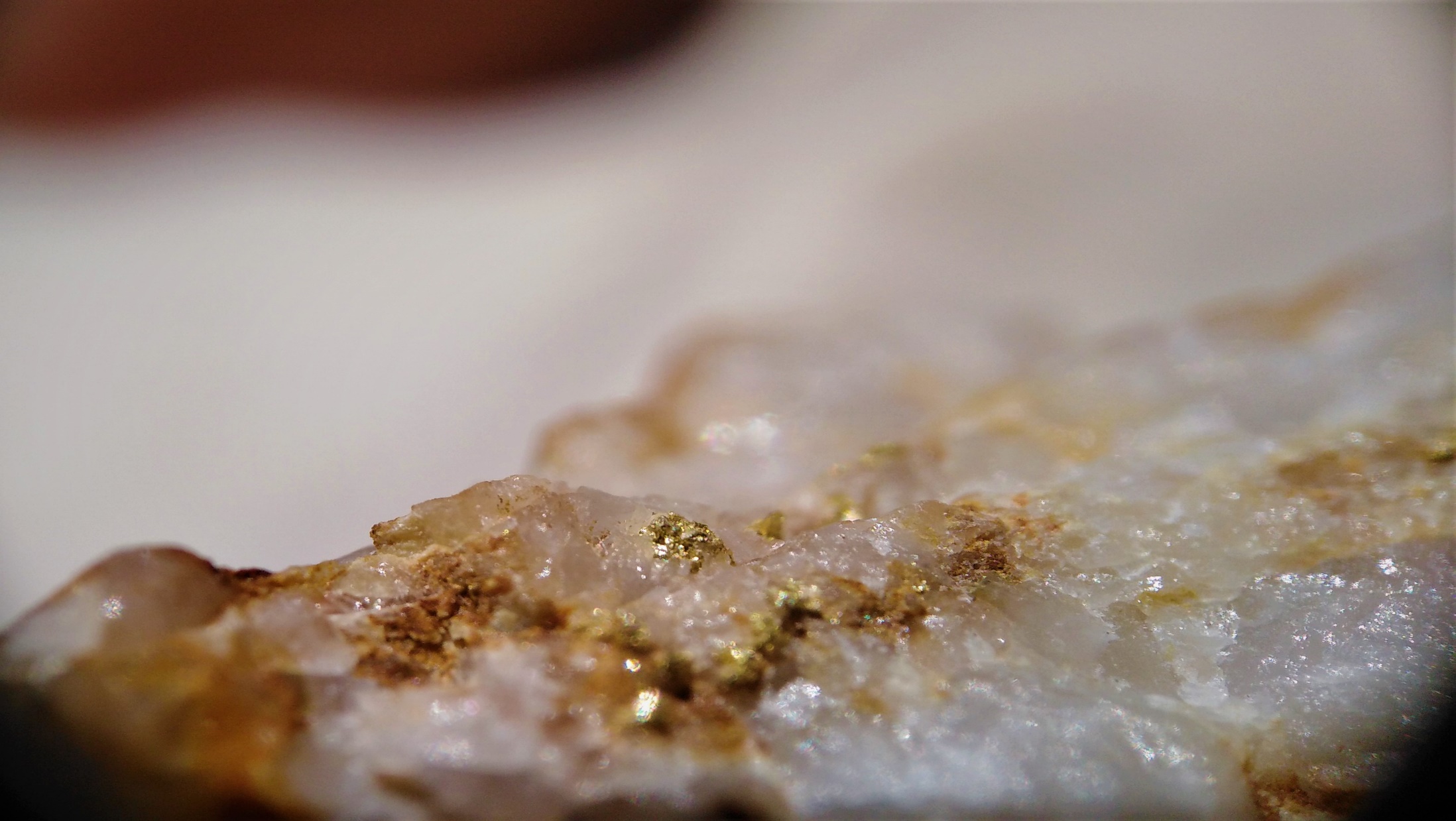 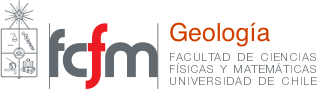 Introducción a Yacimientos Minerales
GL4401-2, Primavera 2019

Enriquecimiento Supérgeno y Exóticos



Profesor auxiliar: Martín Cerda
Ayudantes: José Moreno y Juan Pablo Varela.